Modello di diagramma a spina di pesce con elementi in grassetto
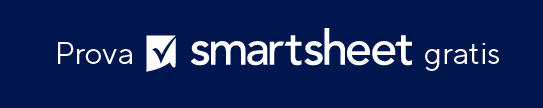 Quando utilizzare questo modello: utilizza questo modello a spina di pesce in sessioni di pianificazione strategica in cui è fondamentale che i fattori che contribuiscono a una sfida aziendale siano chiari. Fai brainstorming con i membri del team per approfondire elementi specifici di un problema più ampio e scoprire le cause principali dei problemi. 
  
Caratteristiche importanti del modello: questo modello è caratterizzato da linee in grassetto che separano chiaramente le varie categorie o cause e migliorano la leggibilità, mantenendo i membri del team concentrati e coinvolti. La slide include un ampio spazio per il testo in modo che i team possano articolare e mappare problemi complessi.
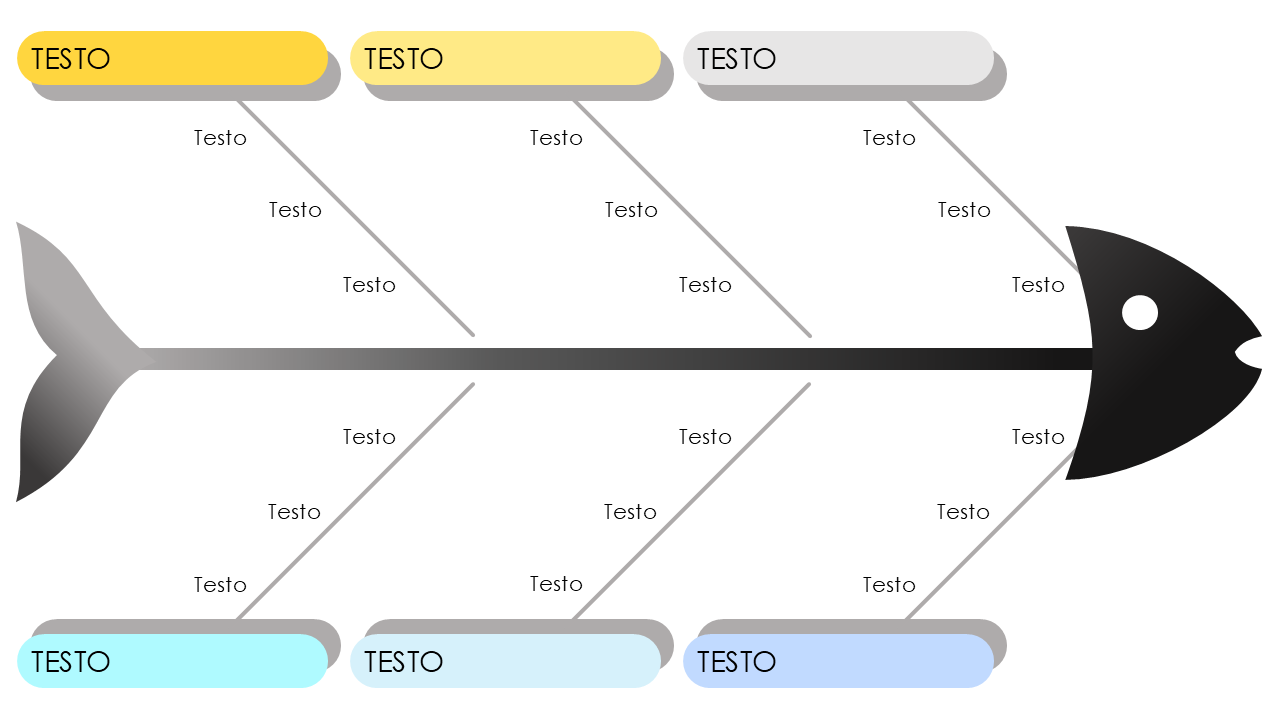 TESTO
TESTO
TESTO
Testo
Testo
Testo
Testo
Testo
Testo
Testo
Testo
Testo
Testo
Testo
Testo
Testo
Testo
Testo
Testo
Testo
Testo
TESTO
TESTO
TESTO